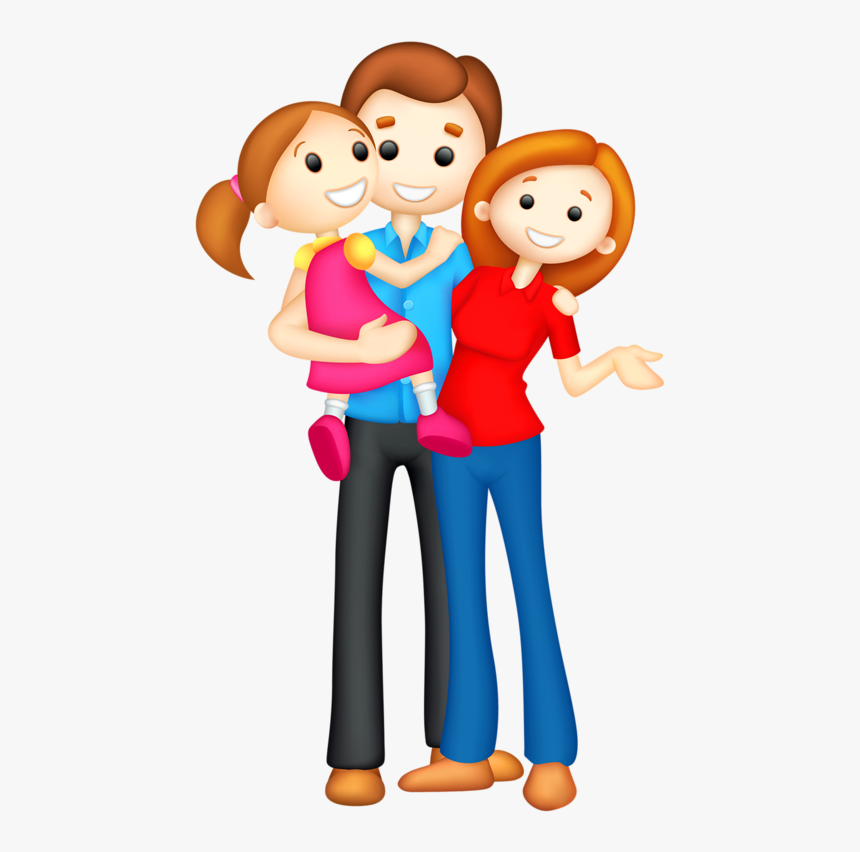 dad
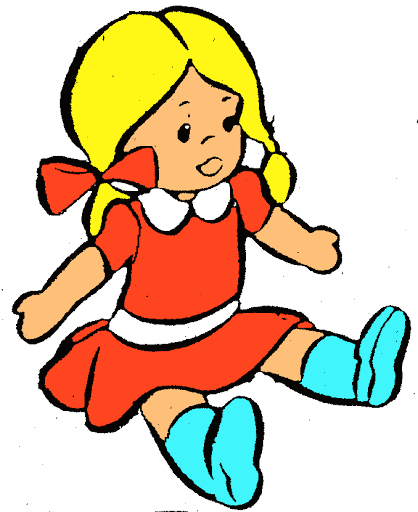 doll
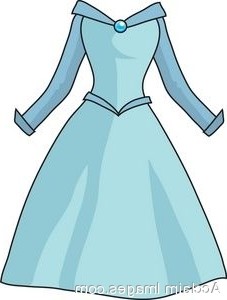 dress
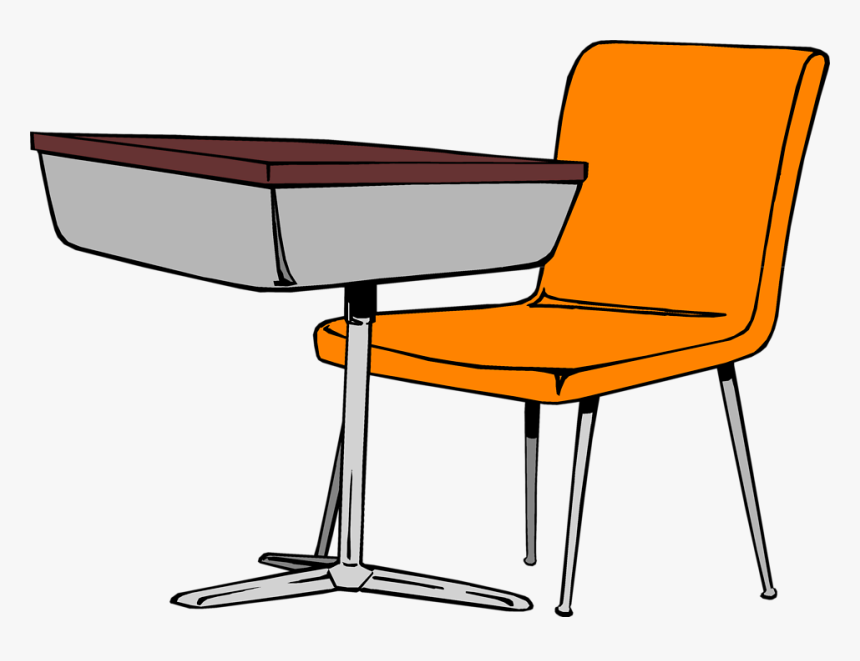 desk
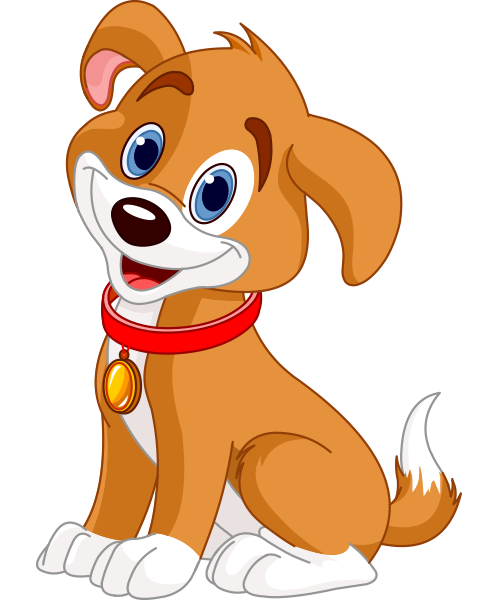 dog
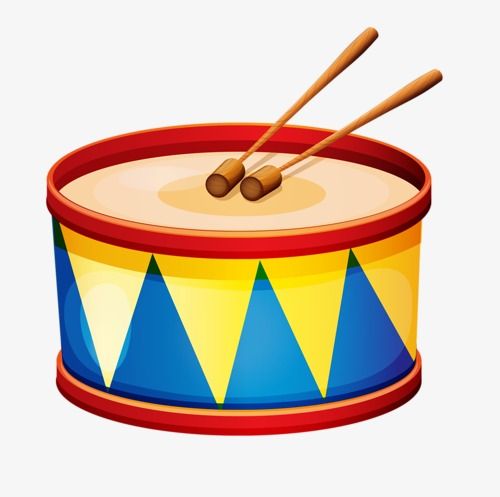 drum
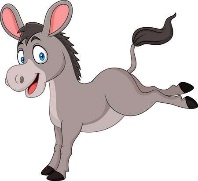 donkey
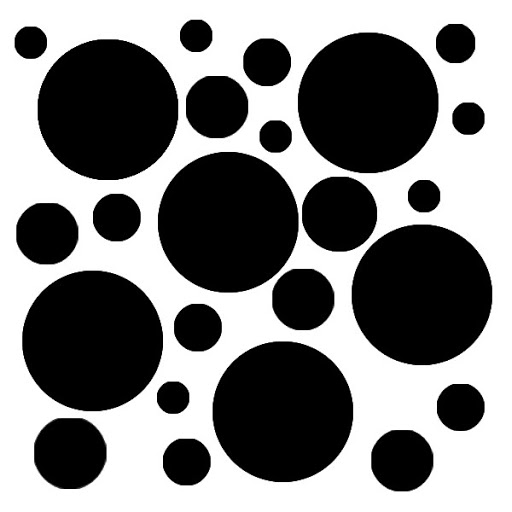 dots
dip
pad
din
had
dad
red
add
send
spend
sad